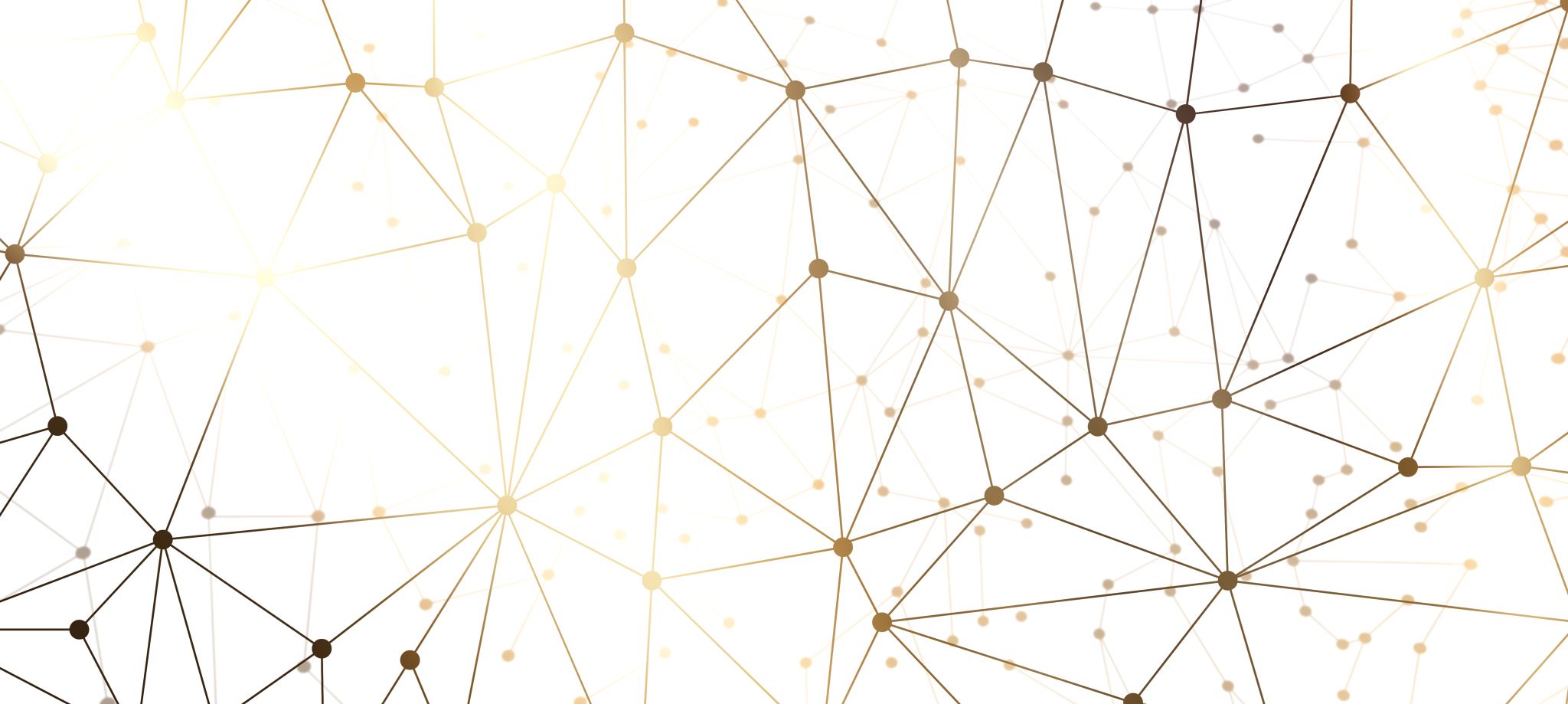 Osztópárok
Egy egész szám osztói közül azok a párok  amelyeknek szorzata egyenlő a számmal
1
A 36 osztóiról szerezhetünk tapasztalatot, ha megpróbálunk többféleképpen téglalap alakba kirakni 36 kis négyzetet
9 ∙ 4
6 ∙ 6
18 ∙2
3 ∙12
36 ∙ 1
2
36 osztópárjai
Felírhatjuk szorzat alakban. Ha növekvő sorban írjuk a szorzótényezőket, észrevesszük, hogy a két tényező közti különbség egyre kisebb lesz. Addig írjuk, ameddig nem fordul meg a sorozat, azaz olyan szám következne az első tényező helyére, amit már második tényezőként írtunk, vagy két azonos szám szorzata alkot egy párt.

36=  1∙36
36=  2∙18
36=  3∙12
36=  4∙9
36=  6∙6

A nyilak irányában leolvasva megtaláljuk az összes osztóját. 9 osztója van.
3
24 osztópárjai
Felírhatjuk szorzat alakban. Ha növekvő sorban írjuk a szorzótényezőket, észrevesszük, hogy a két tényező közti különbség egyre kisebb lesz. Addig írjuk, ameddig nem fordul meg a sorozat, azaz olyan szám következne az első tényező helyére, amit már második tényezőként írtunk, vagy két azonos szám szorzata alkot egy párt.

24=  1∙24
24=  2∙12
24=  3∙8
24=  4∙6

A sorban leolvasva megtaláljuk mind a 8 osztóját.
4